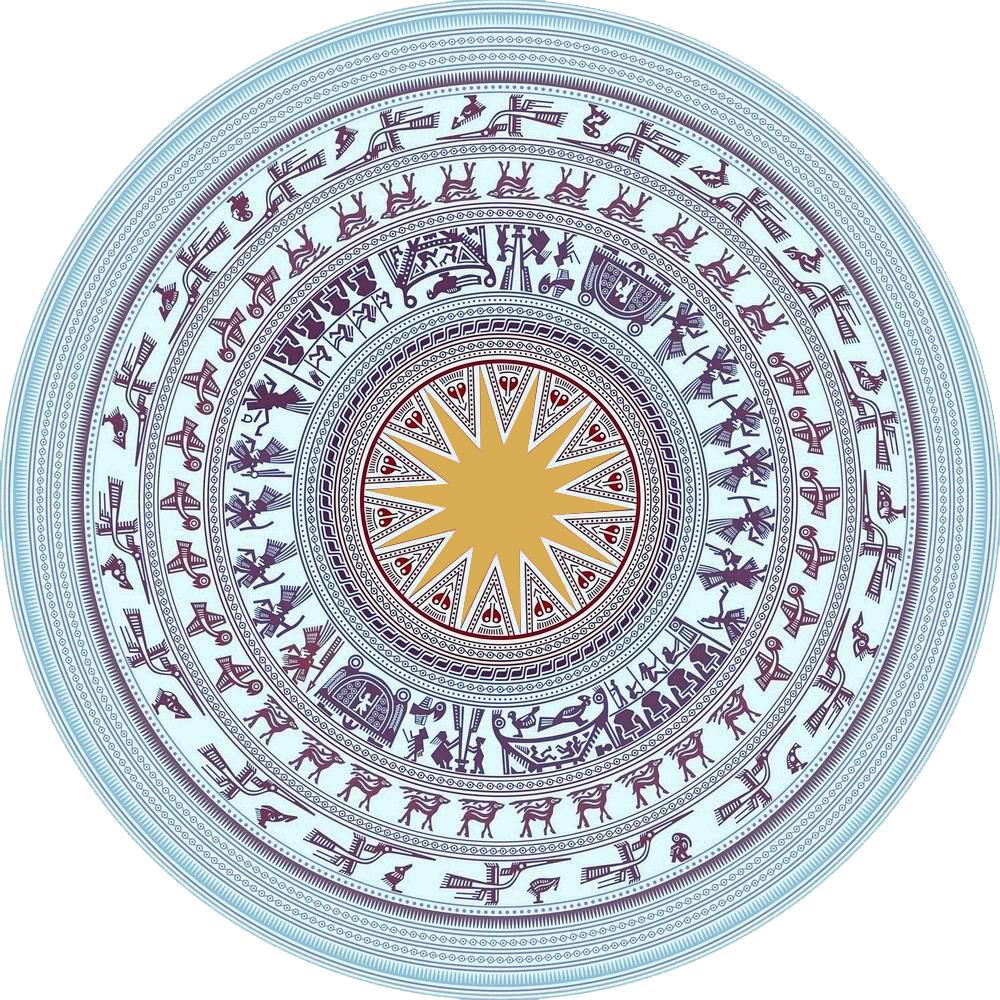 LỊCH SỬ 7
“Mà nay áo vải cờ đào,Giúp dân dựng nước xiết bao công trình!”
(Ai tư vãn - Bắc cung Hoàng hậu Lê Ngọc Hân)
BÀI 25- TIẾT 46
PHONG TRÀO TÂY SƠN
BÀI 25: PHONG TRÀO TÂY SƠN
Những nội dung cần đạt:
I. Khởi nghĩa nông dân Tây Sơn (Nguyên nhân cuộc khởi nghĩa)
II. Diễn biến phong trào Tây Sơn (lập niên biểu – Gộp mục II, III, IV.2 trong SGK)
III. Nguyên nhân thắng lợi và ý nghĩa lịch sử của phong trào Tây Sơn
Chiến tranh Trịnh - Nguyễn và sự chia cắt  Đàng Trong - Đàng Ngoài
Đàng Ngoài
Khôn ngoan qua được Thanh Hà,

Dẫu rằng có cánh khó qua Lũy Thầy
Sông Gianh
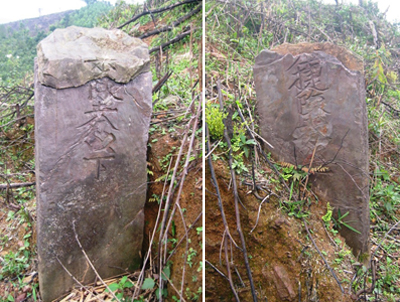 Đàng
Trong
Lũy Thầy tại Đồng Hới – Quảng Bình
I. Nguyên nhân của cuộc khởi nghĩa nông dân Tây Sơn:
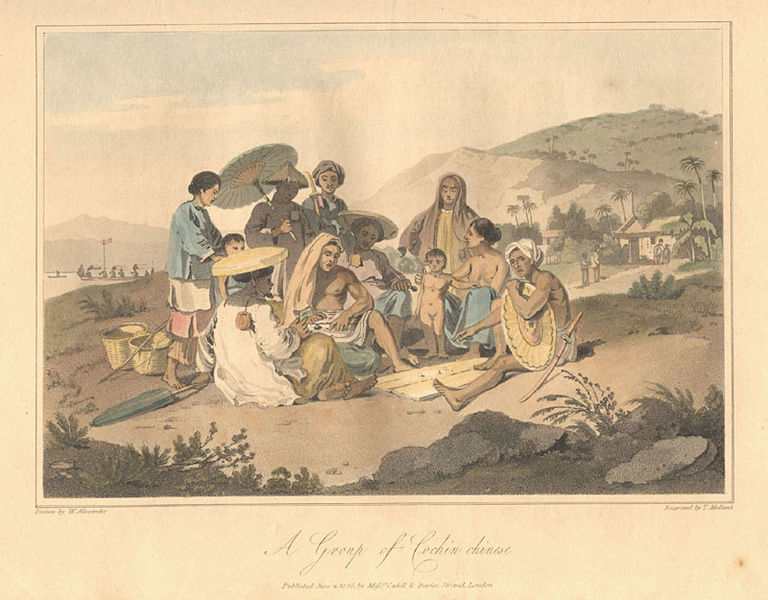 Cảnh xã hội Đàng Trong 
(Tranh của họa sĩ người Anh William Alexander)
I. Nguyên nhân của cuộc khởi nghĩa nông dân Tây Sơn:
Tình hình nước ta cuối thế kỉ XVIII có đặc điểm gì nổi bật?
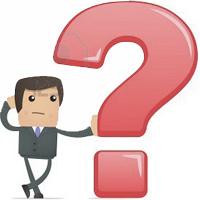 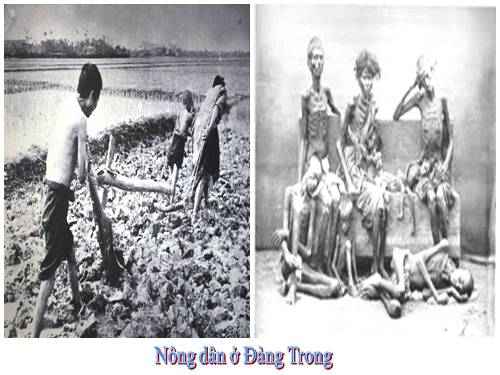 I. Nguyên nhân của cuộc khởi nghĩa nông dân Tây Sơn:
- Sự mục nát của chính quyền phong kiến nhà Nguyễn dẫn tới: 
+ Đời sống nhân dân vô cùng cực khổ
+ Nỗi bất bình oán giận của các tầng lớp xã hội đối với chính quyền họ Nguyễn ngày càng cao.
 Khởi nghĩa bùng nổ.
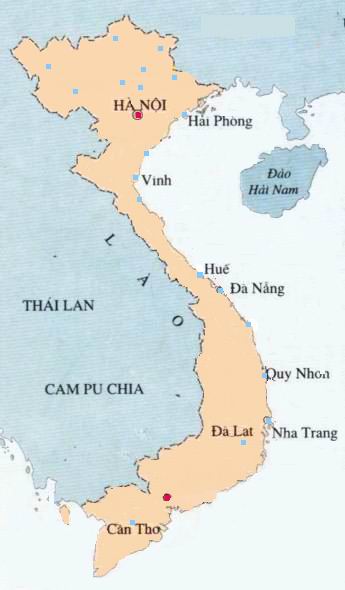 KN Nguyễn Danh Phương (1740-1751)
Vĩnh Phúc,Sơn Tây
KN Hoàng Công Chất (1739-1769)
Khoái Châu,Sơn Nam
TRUNG  QUOÁC
Saøi Goøn
KN Nguyễn Hữu Cầu (1741-1751)
Hải Dương,Hải Phòng ,Quảng Ninh
KN Lê Duy Mật 
(1738-1770)
Thanh Hoá, Nghệ An
Soâng Gianh
KN Tây Sơn 
(1771-1789)
Tây Sơn (Bình Định)
2
II. Diễn biến phong trào Tây Sơn:
( Lưu ý: Mục này các em Lập niên biểu các sự kiện của Phong trào Tây Sơn từ mục II,III,IV.2 trong SGK)

Lập bảng niên biểu các sự kiện trong Phong trào Tây Sơn:
TT
Thời gian
Sự kiện
Ba anh em Nguyễn Nhạc, Nguyễn Huệ, Nguyễn Lữ dựng cờ khởi nghĩa ở Tây Sơn thượng đạo (nay thuộc An Khê, Gia Lai)
1
Đầu năm 1771
2
Tháng 09 - 1773
Chiếm được phủ thành Quy Nhơn
Nghĩa quân kiểm soát vùng đất rộng lớn từ Quảng Nam ở phía Bắc đến Bình Thuận ở phía Nam.
3
Giữa năm 1774
Tây Sơn bắt giết được chúa Nguyễn, lật đổ chính quyền phong kiến họ Nguyễn ở Đàng Trong.
4
Năm 1777
Chiến thắng Rạch Gầm – Xoài Mút, đánh tan 5 vạn quân Xiêm
5
Tháng 01 - 1785
TIẾT 47- BÀI 25
TT
Tháng/Năm
Sự kiện
Ba anh em Nguyễn Nhạc, Nguyễn Huệ, Nguyễn Lữ dựng cờ khởi nghĩa ở Tây Sơn thượng đạo (nay thuộc An Khê, Gia Lai)
1
Đầu năm 1771
2
Tháng 09 - 1773
Chiếm được phủ thành Quy Nhơn
Nghĩa quân kiểm soát vùng đất rộng lớn từ Quảng Nam ở phía Bắc đến Bình Thuận ở phía Nam.
3
Giữa năm 1774
Tây Sơn bắt giết được chúa Nguyễn, lật đổ chính quyền phong kiến họ Nguyễn ở Đàng Trong.
4
Năm 1777
Chiến thắng Rạch Gầm – Xoài Mút, đánh tan 5 vạn quân Xiêm
5
Tháng 01 - 1785
Hạ thành Phú Xuân, giải phóng toàn bộ đất Đàng Trong. Nguyễn Huệ đánh vào Thăng Long, lật đổ chính quyền họ Trịnh ở Đàng Ngoài.
6
Năm 1786
Nguyễn Huệ tiến quân ra Thăng Long trị tội Vũ Văn Nhậm, bè lũ Lê Chiêu Thống trốn sang Kinh Bắc.
Giữa năm 1788
7
Nguyễn Huệ lên ngôi hoàng đế, lấy niên hiệu là Quang Trung, tiến quân ra Bắc.
Tháng 12 - 1788
8
Quang Trung đại phá quân Thanh
Đầu năm 1789
9
III. Nguyên nhân thắng lợi, ý nghĩa lịch sử của phong trào Tây Sơn:
1, Nguyên nhân thắng lợi:
- Ý chí đấu tranh chống áp bức bóc lột và tinh thần yêu nước cao cả của nhân dân ta.
- Sự lãnh đạo tài tình, sáng suốt của Quang Trung và bộ chỉ huy nghĩa quân
2, Ý nghĩa lịch sử:
- Lật đổ các chính quyền phong kiến thối nát Nguyễn, Trịnh, Lê, xóa bỏ ranh giới chia cắt đất nước, đặt nền tảng thống nhất quốc gia.
- Đánh tan các cuộc xâm lược của Xiêm, Thanh, bảo vệ nền độc lập và lãnh thổ của tổ quốc.
CỦNG CỐ BÀI HỌC
PHONG TRÀO TÂY SƠN 
(1771 – 1789)
NHIỆM VỤ GIAI CẤP
NHIỆM VỤ DÂN TỘC
LẬT ĐỔ CHÍNH QUYỀN VUA LÊ – CHÚA TRỊNH
KHÁNG CHIẾN CHỐNG XIÊM
(1785)
KHÁNG CHIẾN CHỐNG THANH
(1789)
LẬT ĐỔ CHÍNH QUYỀN CHÚA NGUYỄN
BƯỚC ĐẦU THỐNG NHẤT ĐẤT NƯỚC, BẢO VỆ NỀN ĐỘC LẬP DÂN TỘC
Hướng dẫn học ở nhà
1. Hoàn thành bảng niên biểu các sự kiện của phong trào Tây Sơn.
2. Đọc lại bài 25 trong SGK
3. Chuẩn bị bài : Chế độ phong kiến nhà Nguyễn (Sự thành lập nhà Nguyễn)
Đầu năm 1771
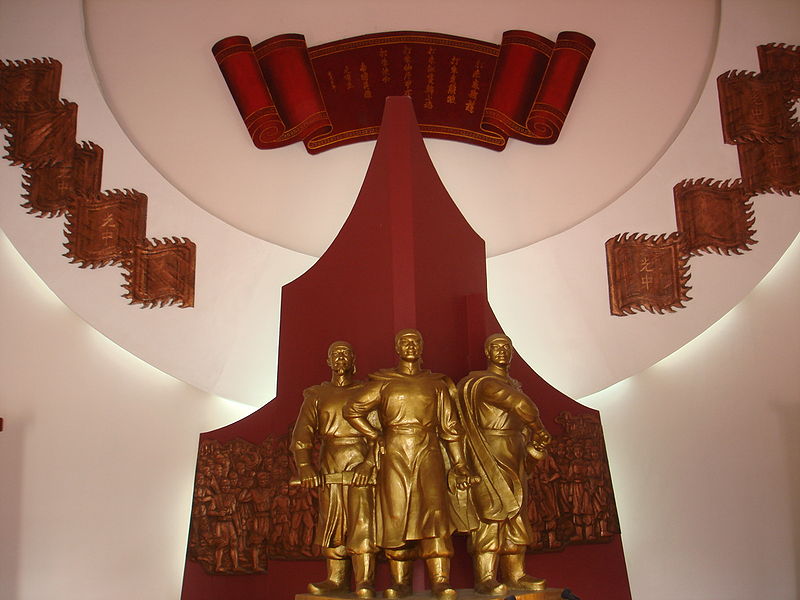 Ba anh em : Nguyễn Nhạc, Nguyễn Huệ, Nguyễn Lữ
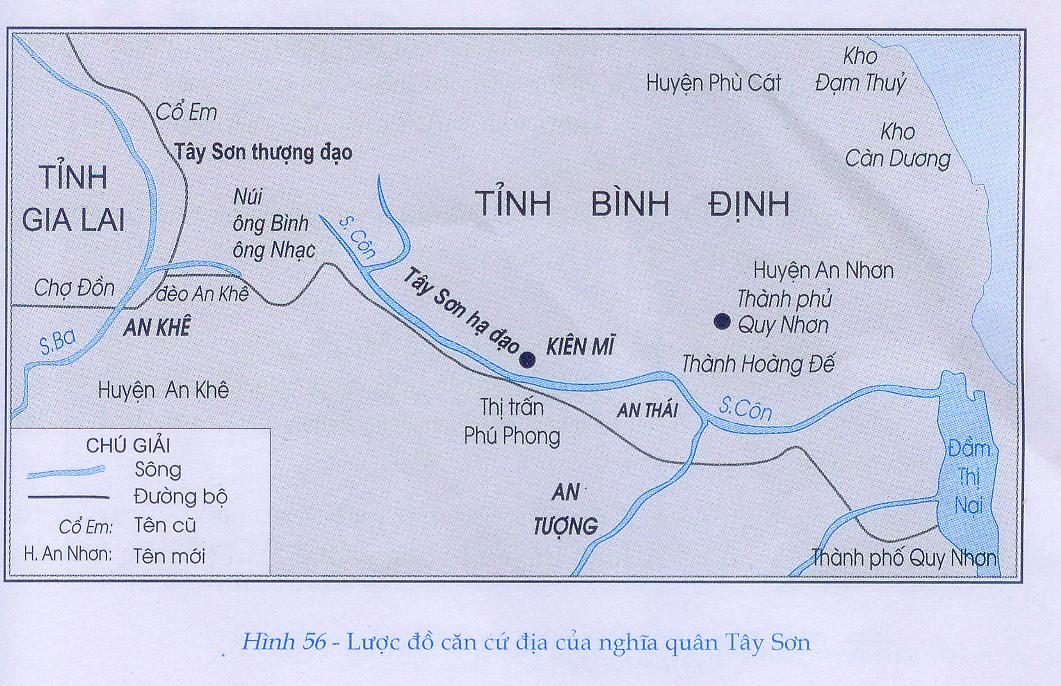 Trận Rạch Gầm – Xoài Xút
Tại sao vua Xiêm lại cho quân xâm lược nước ta?
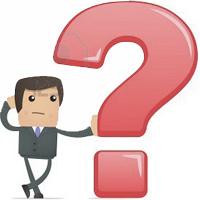 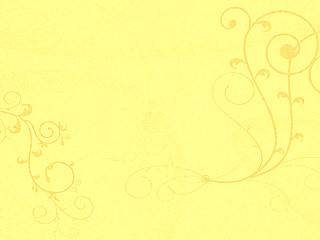 Tại sao Nguyễn Huệ lại chọn khúc sông Rạch Gầm đến Xoài Mút làm trận địa quyết chiến với quân Xiêm
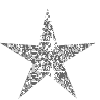 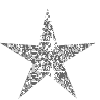 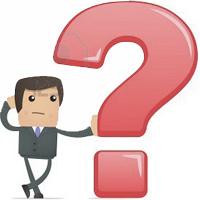 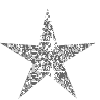 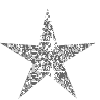 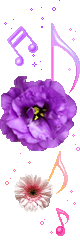 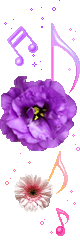 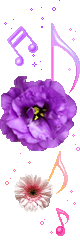 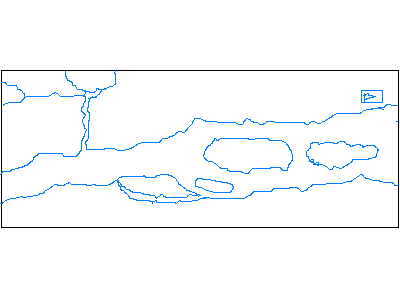 XOAØI MUÙT
CHÔÏ GIÖÕA
BÌNH ÑÖÙC
RAÏCH GAÀM
Thôùi Thaïch
Cuø lao Thôùi Sôn
S OÂ N G  T I EÀ N
Coàn Baø Kieàu
Boán Thoân
Lược đồ sông Rạch Gầm-Xoài Mút (năm 1785)
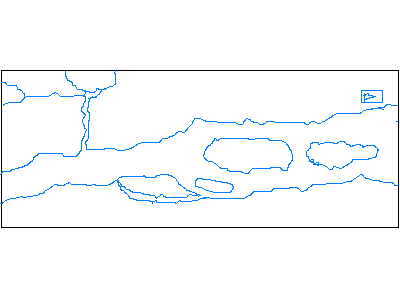 XOAØI MUÙT
CHÔÏ GIÖÕA
BÌNH ÑÖÙC
RAÏCH GAÀM
Cuø lao Thôùi Sôn
Thôùi Thaïch
S OÂ N G  T I EÀ N
Coàn Baø Kieàu
Boán Thoân
Quaân Xieâm tieán coâng.
Quaân Taây Sôn mai phuïc.
Lược đồ chiến thắng Rạch Gầm-Xoài Mút (năm 1785)
Quaân Taây Sôn nhöû ñòch vaøo traän ñòa
Quaân Taây Sôn taán coâng
Ñaïi baûn doanh cuûa Taây Sôn
Trận thủy chiến Rạch Gầm – Xoài Mút đã gợi cho em những thắng lợi nào của quân dân ta trong lịch sử chống ngoại xâm  trước đó?
Nam Hán
Ngô Quyền
938
Bạch Đằng
Lê Hoàn
981
Tống
Bạch Đằng
1077
Như Nguyệt
Lý Thường Kiệt
Tống
Trần Hưng Đạo
Mông-Nguyên
1288
Bạch Đằng
Tháng 06 - 1786
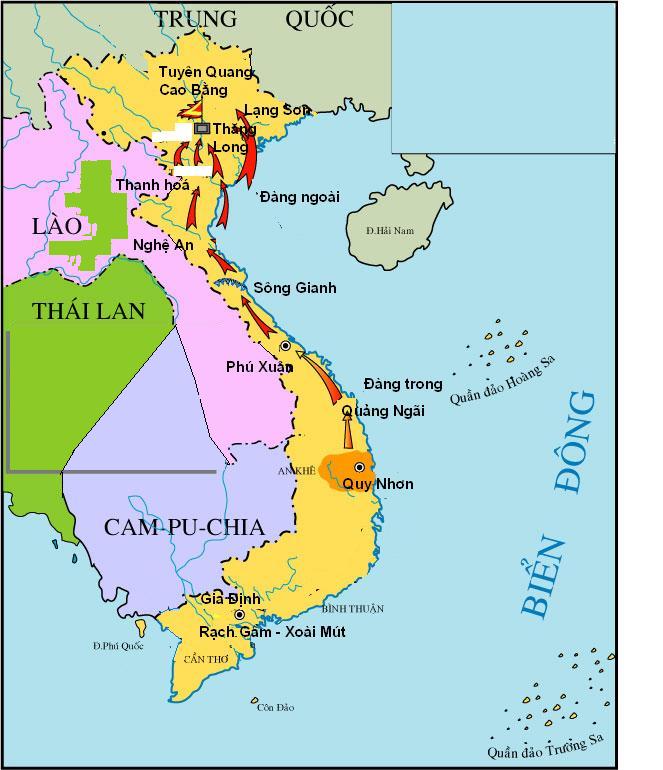 Chó gi¶i
                   Ranh giới giữa Đàng                      trong à Đàng ngoài
                               Quân thủy
                               Quân bộ
1786
Lược đồ Tây Sơn khởi nghĩa chống các thế lực phong kiến
Chó gi¶i
       N¬i kiÓm so¸t cña 3   anh em  T©y S¬n:
NguyÔn Nh¹c (Quy Nh¬n)
NguyÔn HuÖ (Phó Xu©n)
NguyÔn L÷ (Gia §Þnh)
----- :Ranh giíi quèc gia           ngµy nay
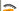 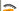 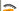 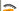 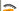 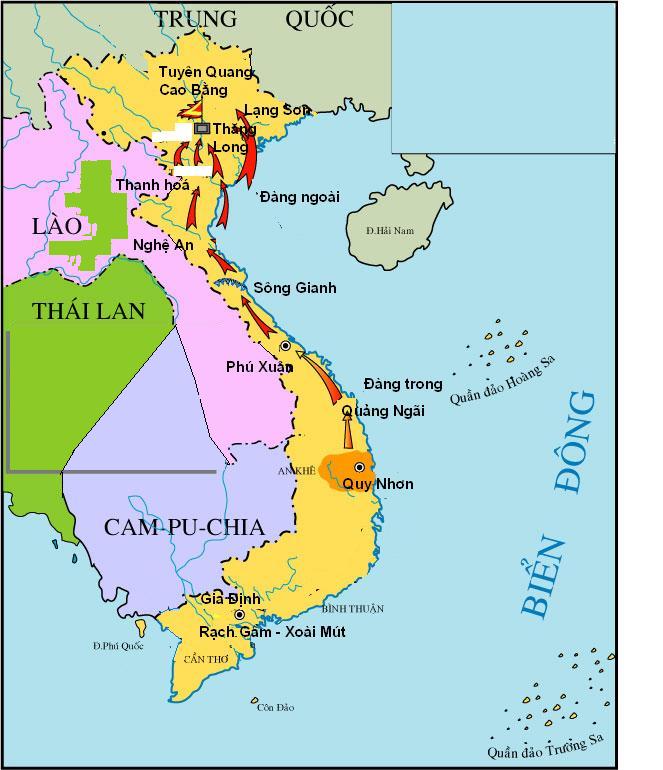 Lược đồ Tây Sơn khởi nghĩa chống các thế lực phong kiến và chống quân xâm lược
NguyÔn HuÖ
Chó gi¶i
                 N¬i kiÓm so¸t cña 3 anh                  em T©y S¬n:
NguyÔn Nh¹c (Quy Nh¬n)
NguyÔn HuÖ (Phó Xu©n)
NguyÔn Lữ (Gia Định)
-.--.--:Ranh giíi quèc gia ngµy nay
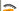 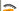 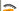 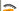 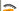 NguyÔn Nh¹c
NguyÔn Lữ
Điều gì đã giúp cho Tây Sơn lật đổ được chính quyền phong kiến Nguyễn, Trịnh và Lê
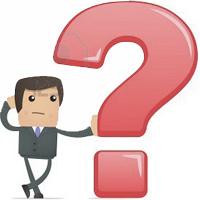 Trận Ngọc Hồi
Em hãy xác định hướng tiến quân của nhà Thanh ?
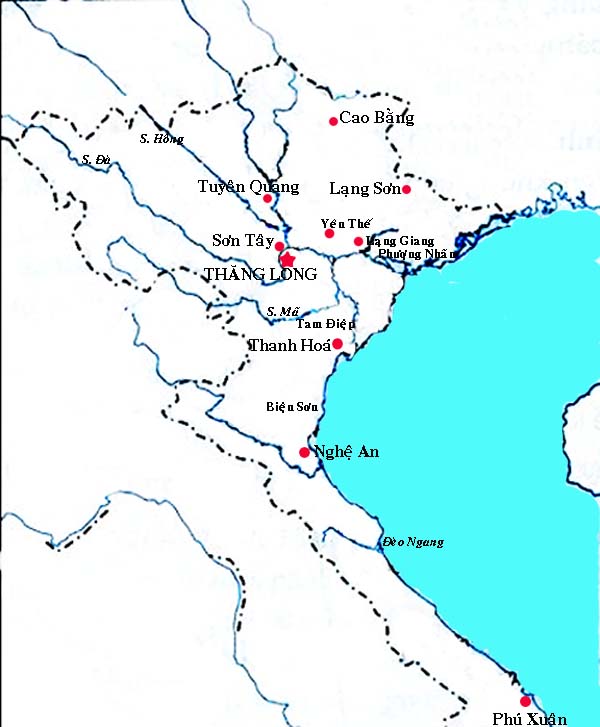 Đạo quân thứ nhất         Lạng Sơn.
Đạo quân thứ hai        Cao Bằng.
Đạo quân thứ ba       Tuyên Quang.
Đạo quân thứ tư          Hải Dương.
Các hướng tiến công xâm lược của quân Thanh
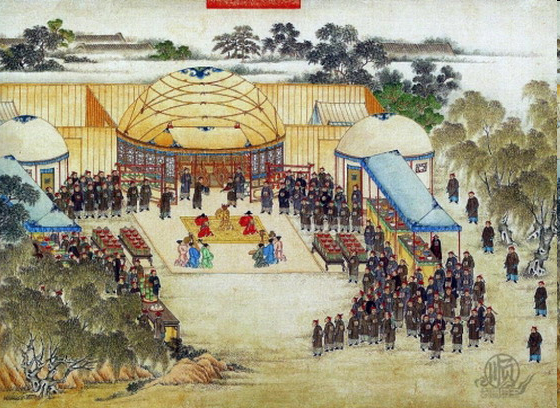 Lê Chiêu Thống hội kiến Tôn Sĩ Nghị tại thành Thăng Long - tranh mô tả
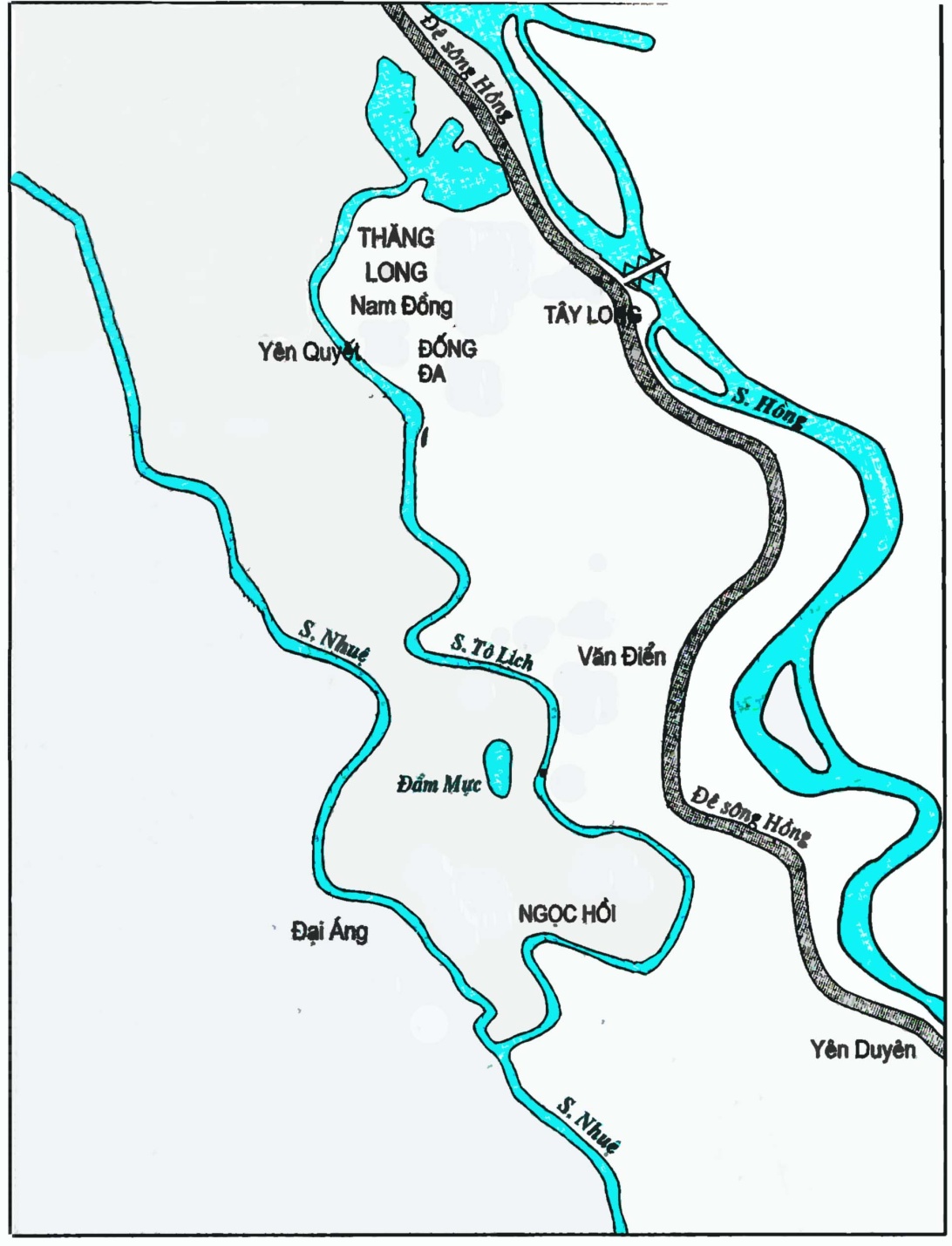 Quân Tây Sơn tập kết
Quân Tây Sơn tiến công
Quân Tây Sơn chiếm đóng.
Đại bản doanh giặc
Đồn địch bị tiêu diệt
Quân Thanh rút chạy
Đô Đốc Long
Đô Đốc Bảo
Quang Trung
Chiến thắng Ngọc Hồi- Đống Đa
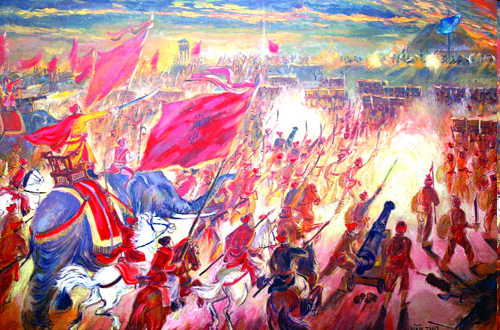 Tranh minh họa: Đạo quân của 
Quang Trung đánh đồn Ngọc Hồi